Self-Publishing Basics  Lesson 1Selecting a Self-Publishing Service
Tamara Marnell
Central Oregon Community College
Continuing Education
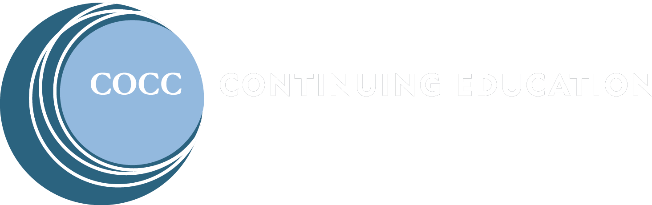 This course material by Tamara Marnell is licensed under a Creative Commons Attribution 4.0 International License.
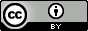 Learning Outcome & Objectives
Identify and use the publishing service most appropriate for a given project.
Describe the key differences between publishing services.
Locate and download all files necessary to format book interiors and covers that comply with a chosen service's requirements.
The Pros and Cons ofSelf-Publishing
Cons
Self-publishing doesn’t pay well.
The median annual income for self-published authors is $1,951.
Self-published authors earn 58% less than traditionally published authors.
Self-published books have limited distribution.
Self-published books won’t be placed in big retail stores.
Libraries require reviews from publications like Library Journal and Booklist.
Self-publishing requires many skills.
Developmental and copy editing, graphic design, marketing and sales…
For professional help, expect to pay upwards of $1,000 for each service.
Self-publishing is time-consuming and costly.
You will spend multiple days on each step of the process.
Print proofs will cost $10+ each, and some platforms have title setup fees.
Pros
You have full creative control.
In traditional publishing, authors often have little say in cover designs, editorial decisions, even titles.
In self-publishing, you make all decisions!
You have full business control.
Traditional publishers determine pricing and retail availability.
Many contracts also restrict intellectual property rights for other formats, adaptations, and spin-offs.
Self-publishing is relatively fast.
Publishing a book usually takes several years.
Self-publishing takes a couple of weeks or months.
Self-publishing is personally rewarding.
Publishers exist to make money.
If your primary goal is something else, self-publishing can help you reach it.
Activity: What are your goals?
In the next five minutes, write down the answers to the questions below.
What creative work do you want to publish?
A novel, anthology, or memoir? A book of photos and poetry? Family recipes?
What do you want to accomplish through publication?
Make a gift for friends? Supplement your income? Share a message?
How much time and money are you willing to invest in this project?
Introduction to Formats
Ebook Terms
Fixed Format
These files have the text and images set in specific places, and they don't adjust with the size of the screen.
Example: PDF
Reflowable Format
These files allow the contents to wrap around as the font or screen size grows and shrinks.
MOBI files for Kindle and EPUB files for other eReader apps are reflowable.
Printing Terms: Methods
Offset Printing
Machines press inked aluminum plates to paper.
Video: How Offset Printing Works (1:44)
Print on Demand (POD)
Machines use digital inkjet or toner printing.
Cost per book is higher, but you can make a small number at a time.
Printing Terms: Books
Trade Book
Commercial books for general readers.
Differentiated from academic and reference sources.
Trim Size
Standard sizes for trade books.
Most paperbacks today are 5 ½” x 8 ½” or 6” x 9”
Printing Terms: Bindings
Perfect Bound Paperback
Pages are glued together in a “block,” then trimmed down for “perfect” edges.
Used for most paperback books you see in stores.
Saddle Stitch Paperback
Pages are folded, then stapled or sewn down the middle.
Used for short publications like manuals, comic books, and the COCC Continuing Education catalog.
Dust Jacket Hardcover
Glued blocks are sandwiched between boards wrapped in cloth and covered with a loose printed paper jacket.
Used for “premium presentation.”
Casewrap Hardcover
Instead of cloth, the hard boards are wrapped in a glossy printed laminate.
Used for school textbooks and children’s picture books.
Retailers vs. Aggregators
Retailers
Retailers sell books directly to consumers.
Amazon Kindle Direct Publishing (KDP)
Barnes & Noble Press
Apple Books
Rakuten Kobo Writing Life
Aggregators
Aggregators sell books through multiple retailers from one platform.
Free
Smashwords (eBooks only)
Draft2Digital (eBooks only)
Lulu
Blurb
Not free, but high quality & with brick-and-mortar distribution
IngramSpark
BookBaby
How Bookstores Work
Stock your print books in brick-and-mortar stores at your own risk.
Bookstores stock titles on the understanding they can return unsold copies.
If you don’t allow returns, bookstores won’t be keen to stock your books.
If you do allow returns, you’ll eat the cost.
Activity: Choose Your Service(s)
For the remainder of this class, research publishing services and choose the option(s) you think best for your project. Make sure to carefully read the Terms of Use (TOUs) and other contractual agreements.
Before our next class, please do the following.
Set up an account for the platform(s) of your choice and write down the login credentials.
Select a format (hardcover or paperback) and trim size for your print book.
Using your selected trim size, if necessary, find the interior formatting requirements or a template file for your chosen service. We'll use these in the next lesson to format your manuscript.